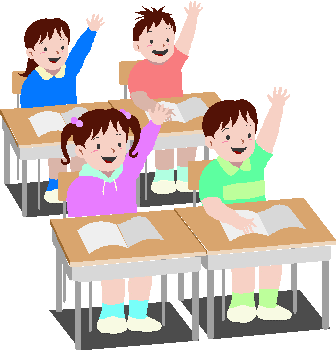 Непроверяемые непроизносимые согласные в корне слова
русский язык  
2 класс
ЗНАЕМ
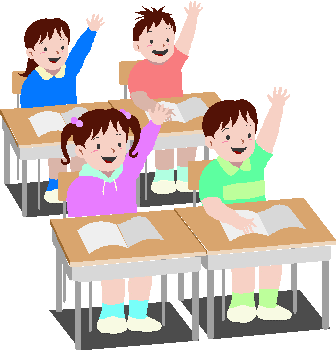 Что такое корень.
Орфограммы корня:
 безударные гласные;
 парные звонкие и глухие       
  согласные;
 непроизносимые согласные.
1. Выделите  корень в словах:

ПОДБЕРЁЗОВИК, ПОГОВОРИТЬ, ПОЛЕ

2. Вставьте пропущенные буквы:

 В…РИЛ,   СН…ГА,   ГР…БЫ;
 
ГЛА…КИ,   ШЛЯ…КА,   ГРЯ…КА;
 
ЗВЕЗ    НЫЙ,   ПАРУС             ,   УС    НЫЙ
А
Е
И
З
П
Д
т
Д
?
?
?
НИК
ПРОВЕРЬ СЕБЯ
?
?
ЛЕС   НИЦА,   ЧУ   СТВО
МУН   ШТУК,  
МА   ШТАБ,
ЛАН   ШАФТ
Т
В
?
?
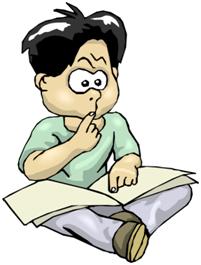 ?
Материал из Википедии — свободной энциклопедии
МУН ? ШТУК - это
Полая трубка (из кости, янтаря, дерева 
    или другого материала), в которую 
    вставляется сигарета, папироса.

Часть духового музыкального инст-
    румента , которую берут в рот или 
    прикладывают к губам.

Железные удила с подъёмной распор-
    кой у нёба, применяемые для облегче-
    ния управления лошадью.
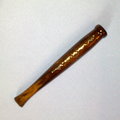 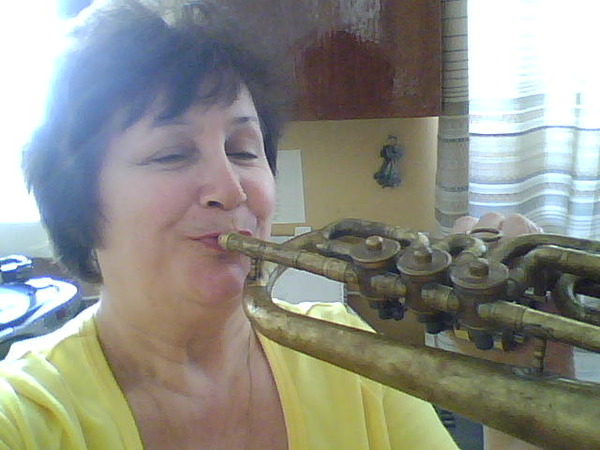 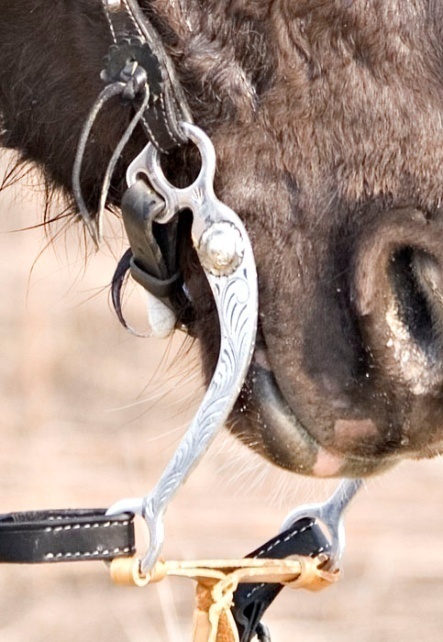 МА ? ШТАБ - в  общем  случае  отношение
двух  линейных  размеров. 
Ма?штаб  показывает, сколько  километров  на
местности соответствует одному сантиметру на
карте.
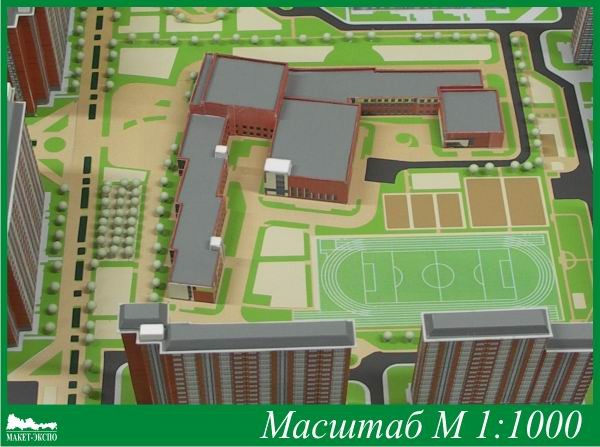 ЛАН ? ШАФТ - ЭТО
ОБЩИЙ   ВИД   МЕСТНОСТИ;
В ИСКУССТВЕ – ИЗОБРАЖЕНИЕ  КАКОЙ-ЛИБО   МЕСТНОСТИ;   ТО ЖЕ,  ЧТО  И ПЕЙЗАЖ.
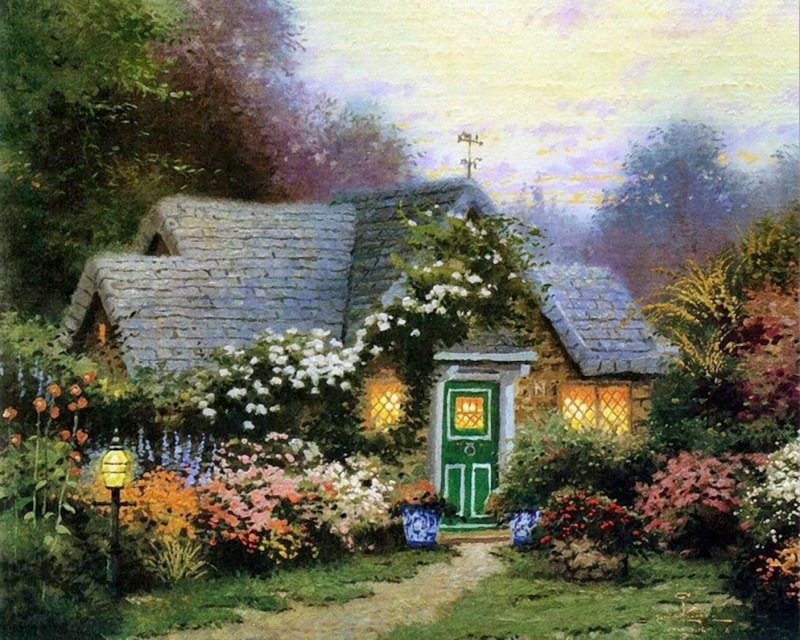 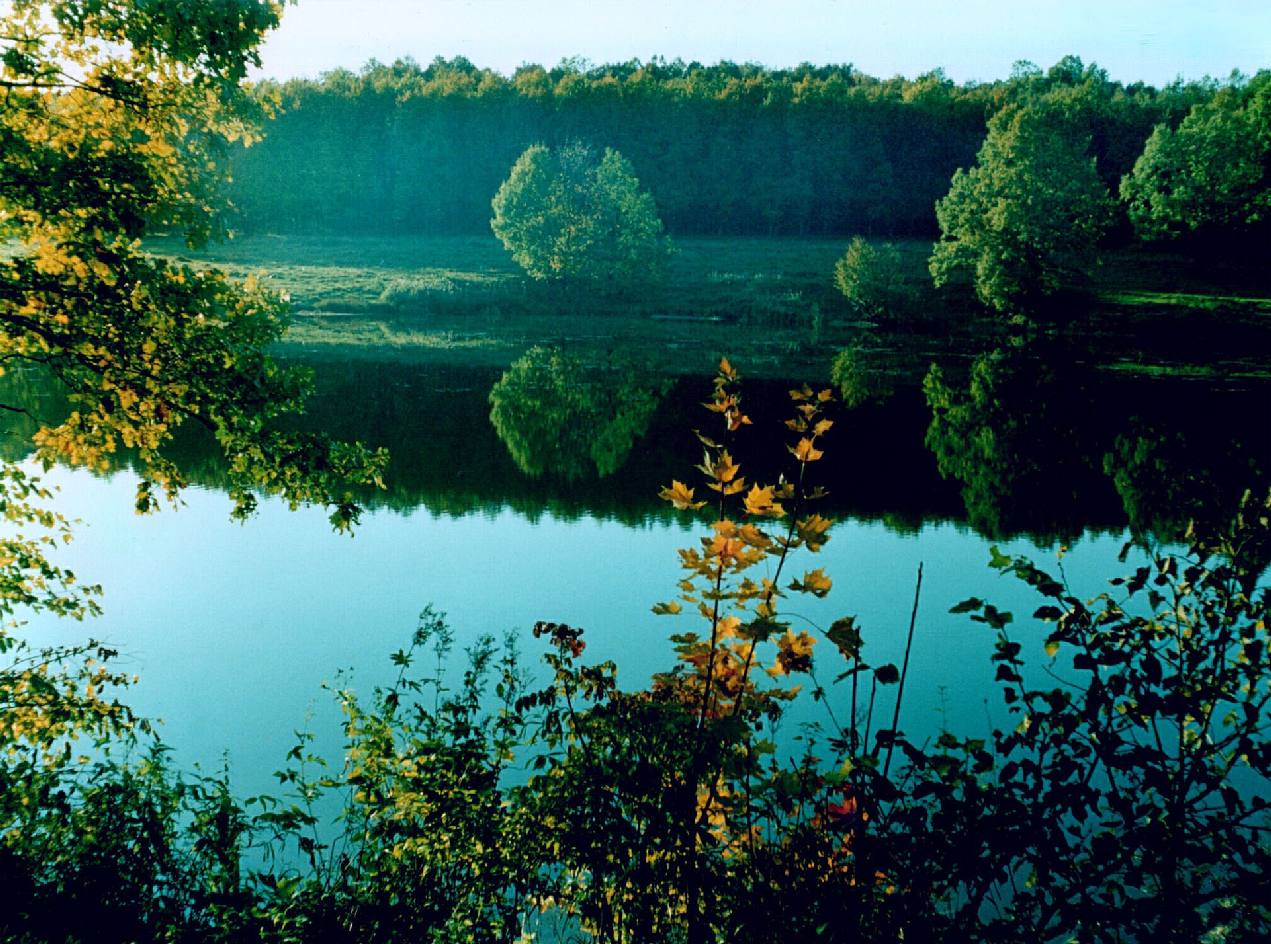 Этимология-
РАЗДЕЛ ЯЗЫКОЗНАНИЯ, ЗАНИМАЮЩИЙСЯ ИЗУЧЕНИЕМ ПРОИСХОЖДЕНИЯ СЛОВ.
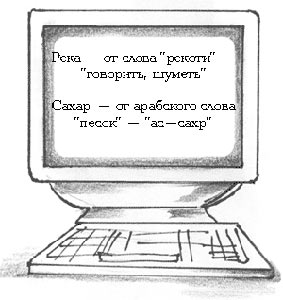 ЗАПОМНИ!
ЛЕС   НИЦА,   ЧУ   СТВО
МУН   ШТУК,  
МА   ШТАБ,
ЛАН   ШАФТ
Т
В
?
Д
?
С
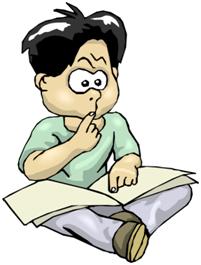 ?
Д
Молодцы, ребята!
Спасибо за урок!
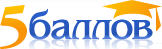 Источники
http://ru.wikipedia.org/wiki/%CC%F3%ED%E4%F8%F2%F3%EA
http://images.yandex.ru/yandsearch?text=мундштук картинки&img_url=http%3A%2F%2Fdecor.kharkov.ua
http://images.yandex.ru/yandsearch?source=wiz&fp=0&text=мундштук картинки&noreask